“The Role & Responsibility of  Men 
in the prevention of intimate partner violence”
Engaging Men 



New Grantee Orientation: 
Using the Basics to Shift Paradigms
December 12, 2024 - San Diego, CA
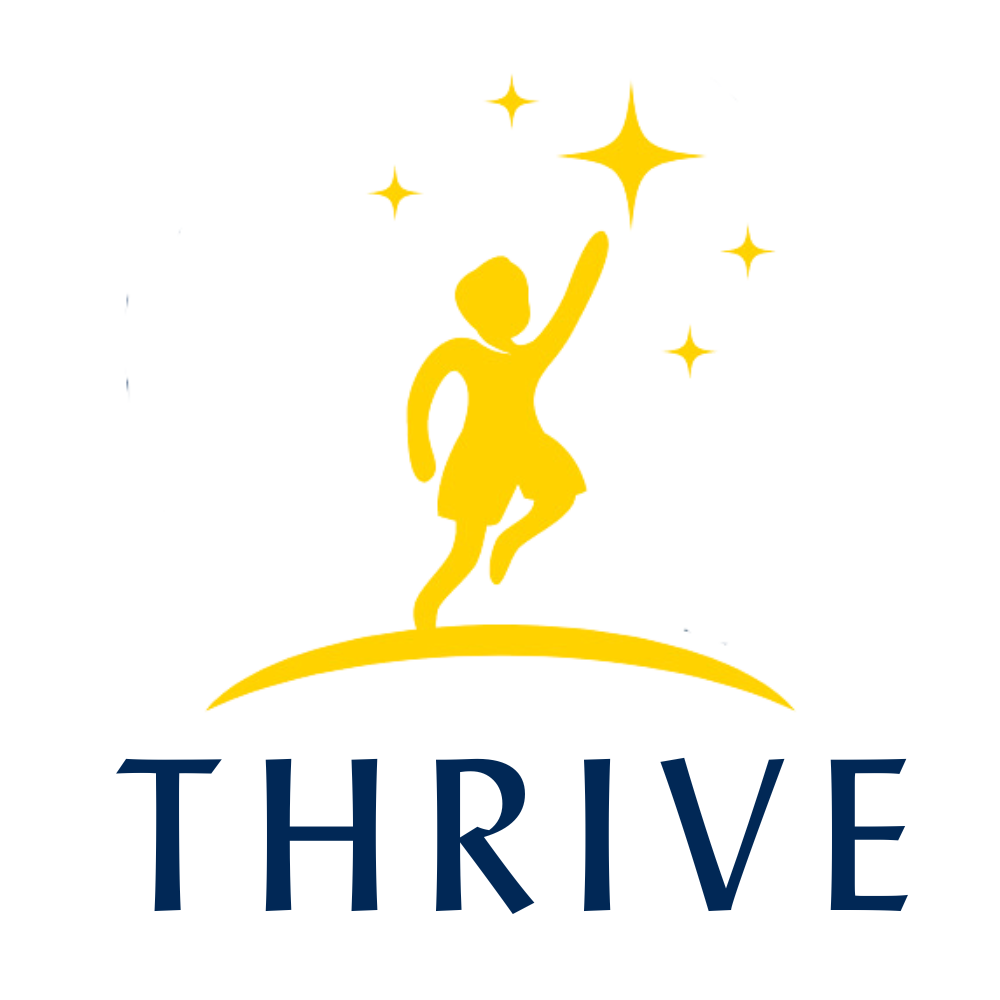 Who are we
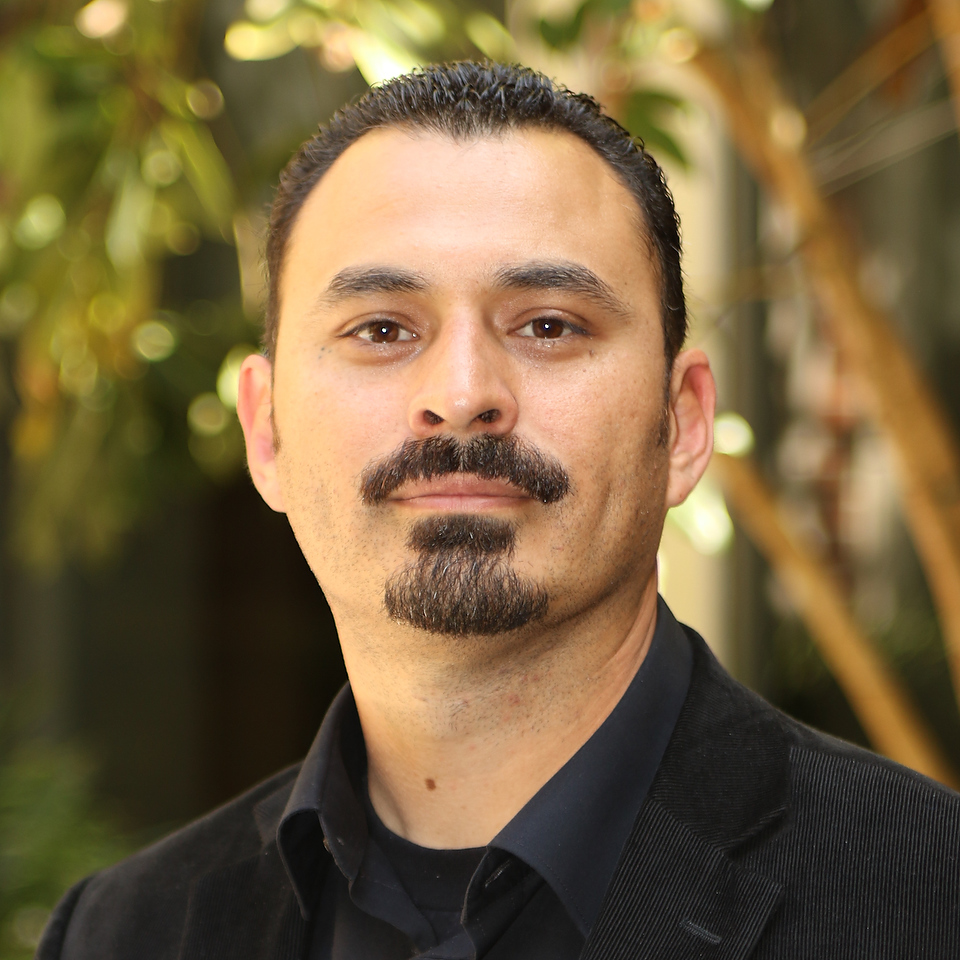 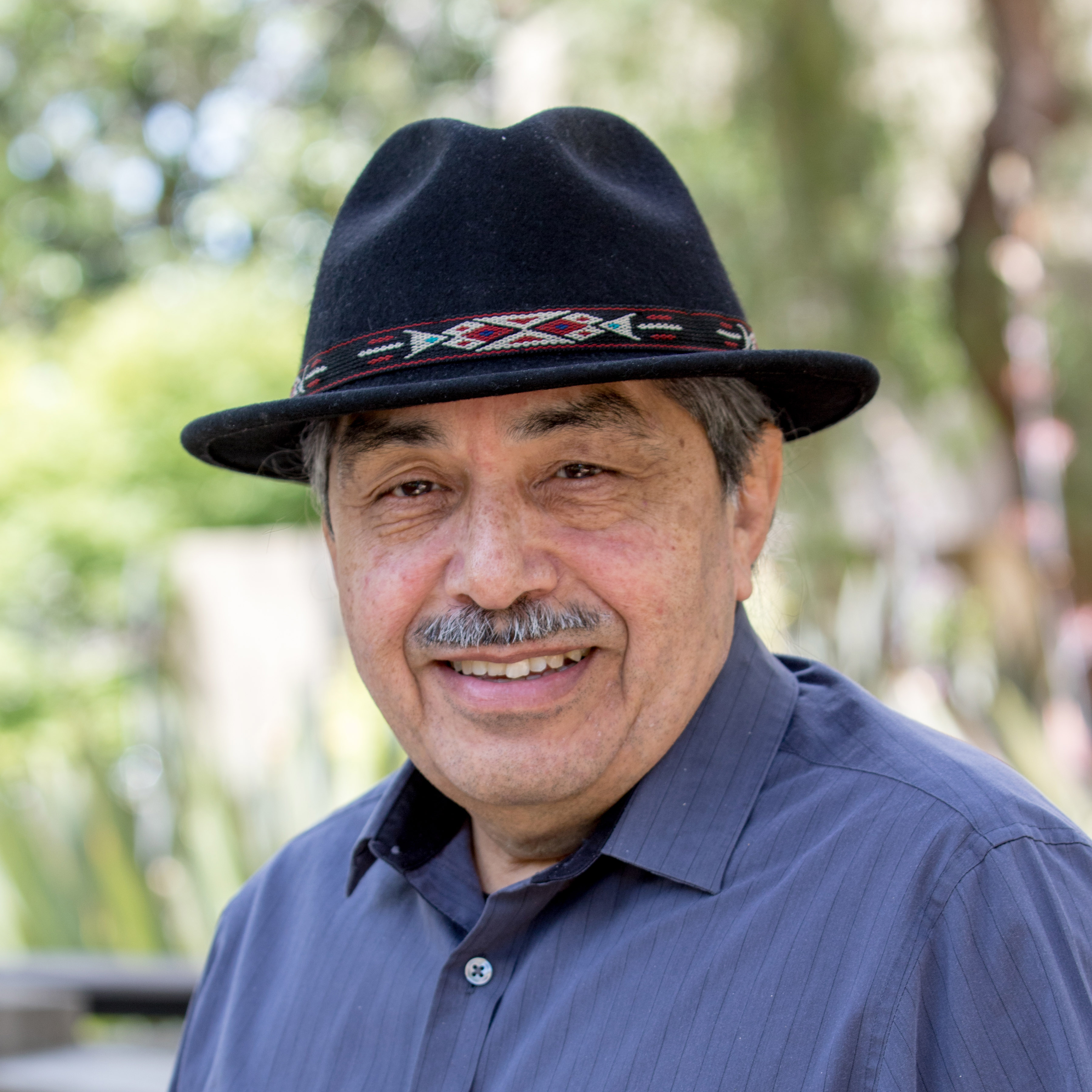 Jerry Tello, 
Founder/Director of 
Training & Capacity Bldg.
National Compadres Network
Osvaldo “Ozzie” Cruz Sr.,
Sr. Manager of Education & Family Initiatives
National Compadres Network
Recapturing and Reclaiming our True SpiritCirculo de Hombres - 1988 Men’s Retreat
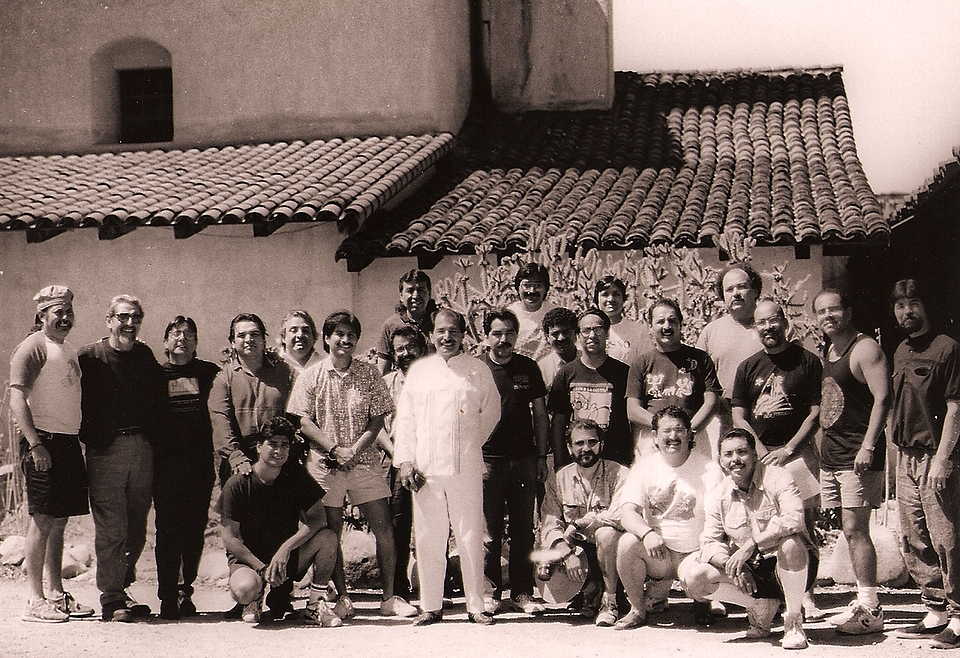 National Compadres Network
For over 35 years, the National Compadres Network has worked    to -re-root and strengthen the capacity of service providers and communities on a national level to reclaim their true authentic cultures, reminding us of the healthy values inherited within our culture, that honor all people, our relationships and that demonstrate respect and honor the dignity of all.
“The Role & Responsibility of  Men in the prevention of intimate partner violence”
This presentation explores the vital role men play in preventing intimate partner violence. It highlights their responsibility in challenging harmful norms, promoting healthy relationships that are centered on men's involvement and participation in addressing intimate partner, familial, and domestic violence.
Our Responsibility as Men
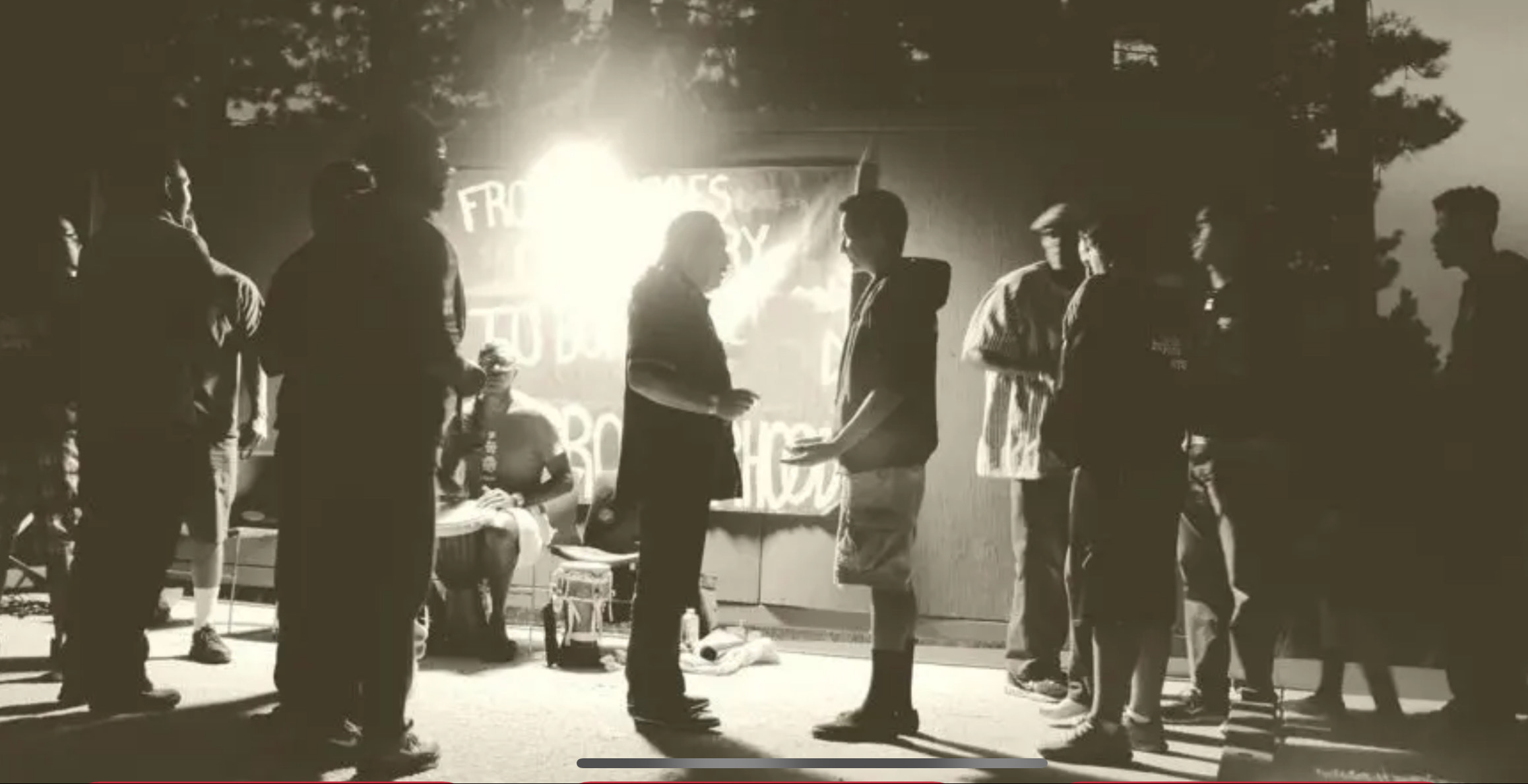 Live our lives in such a way that 
honors all our relations, 
allows us to 
Recover, Uncover, and Discover 
our  SACRED SELF, 
Fulfill our SACRED PURPOSE, 
HEAL GENERATIONAL WOUNDS, 
Pass on the MEDICINE and TEACHINGS 
to the next generations.
Standing  Up
Stand Up
In standing up against violence we are reminded that everyone has the                           ability and responsibility to choose what we want to carry forward in our lives.
Important to self-examine and reflect to identify what we need to let go of and leave behind, which no longer serves a positive purpose in building and maintain healthy relationships

To be the examples needed in the world so that we may prevent intimate partner, gender-based violence and domestic violence for the present and future generations. 

The eradication of intimate partner, domestic violence is a shared and collective responsibility
Speaking Out
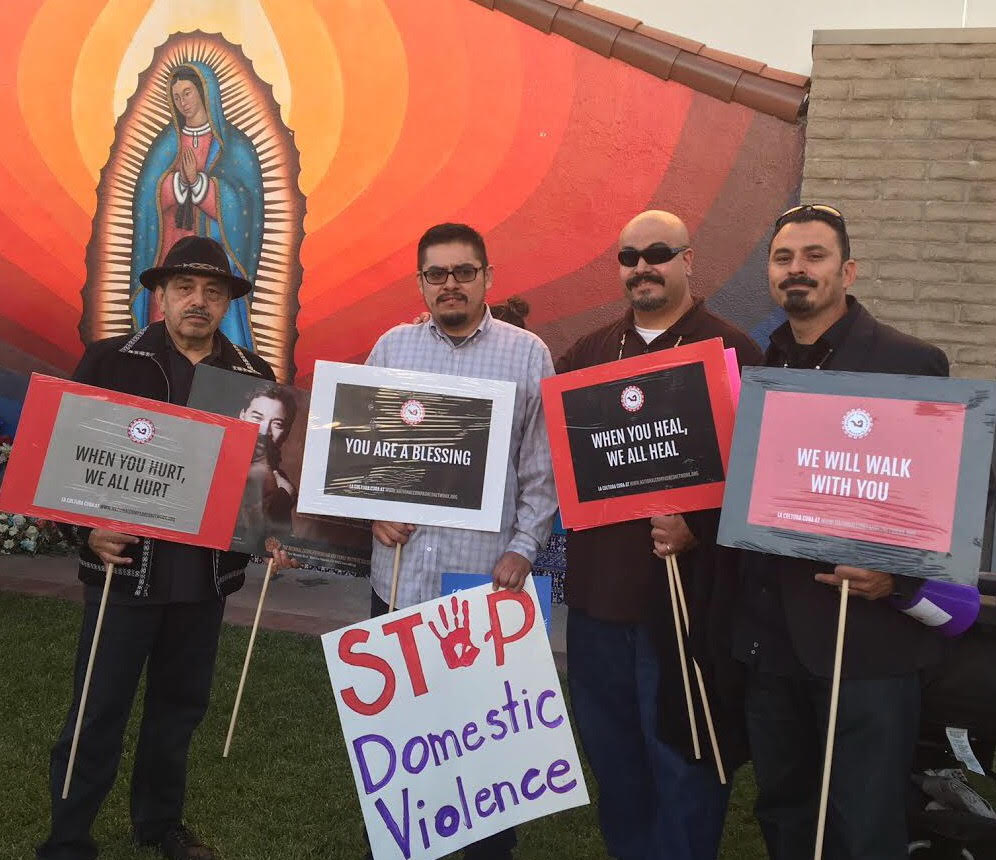 Speak out against unhealthy and abusive relationships
Challenge inappropriate commentary , attitudes, and behaviors
At home and in professional settings
Bystander approach - Intervene
Rites of Passage
Create healthy rites of passages 
Create spaces and roles for men 
Heal and transform our wounds
Support others in their journey
Reclaiming the Narrative
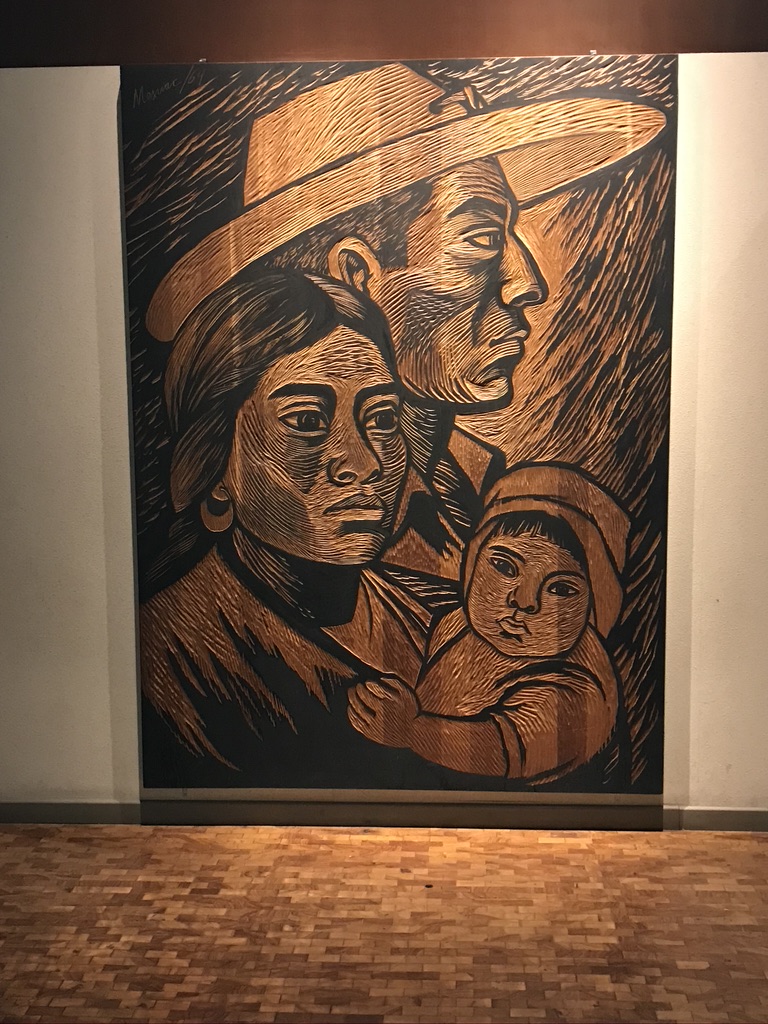 True Manhood 
is rooted First and Foremost 
in the Respect of Women, 
Children, and All Our Relations
Role of Men
Acknowledge that violence against Women & Children and other Men
 is also a Men’s Issue
It is important that men continue to make public and demonstrate their support for women,  children and other men affected by intimate , interpersonal, family and domestic violence.
Be involved  - Men can play a role as allies and advocates against violence
Men can be positive role models
Ensure that our relationships are free of violence and rooted in the values of
RESPECT,  TRUST,  LOVE,  AND DIGNITY
How to engage Men and Boys
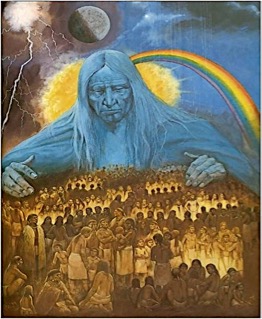 Calling them in 
By invitation
Inclusion 
Acknowledge that men & boys as can be allies 
Shared responsibility
Reminding them that their support and active involvement is necessary
How to find and collaborate with men
In-reach 
Buy in from men within your organization
Champion 
Outreach - partnerships, collaborations 
Fatherhood programs
Youth Leadership programs
Community leaders
How to encourage men and boys to disclose and participate without feeling judged
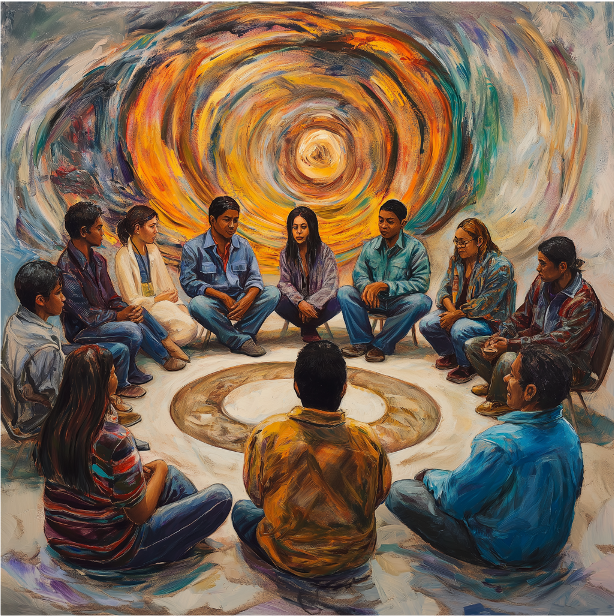 Create a safe space for discussion & dialogue 
Acknowledge that everyone at some point 
    in their life has been hurt
Contributed to or hurt someone else
Acknowledge the courage it take to share
Non blaming shaming approach
Pledge for Fatherhood & Male Responsibility
FATHERHOOD PLEDGE
      - Will demonstrate how to speak out against injustice and oppression even when it is more comfortable to be silent.
        -  Be a man that teaches children the value of being true to their word and reflects this value in his interactions with his children and all his relations.
YOUTH PLEDGE
      - Be a person that understands that my most prized   possession is the value of my word and through my actions be true to my word.
        - Recognize that my identity as a young person is not about violence or taking advantage of others but of being caring and responsible.
Questions/Reflections
Thank You
Contact Information 

Jerry Tello
email: tellojt@compadresnetwork.org

Osvaldo “Ozzie” Cruz
email: ozzie.cruz@compadresnetwork.org
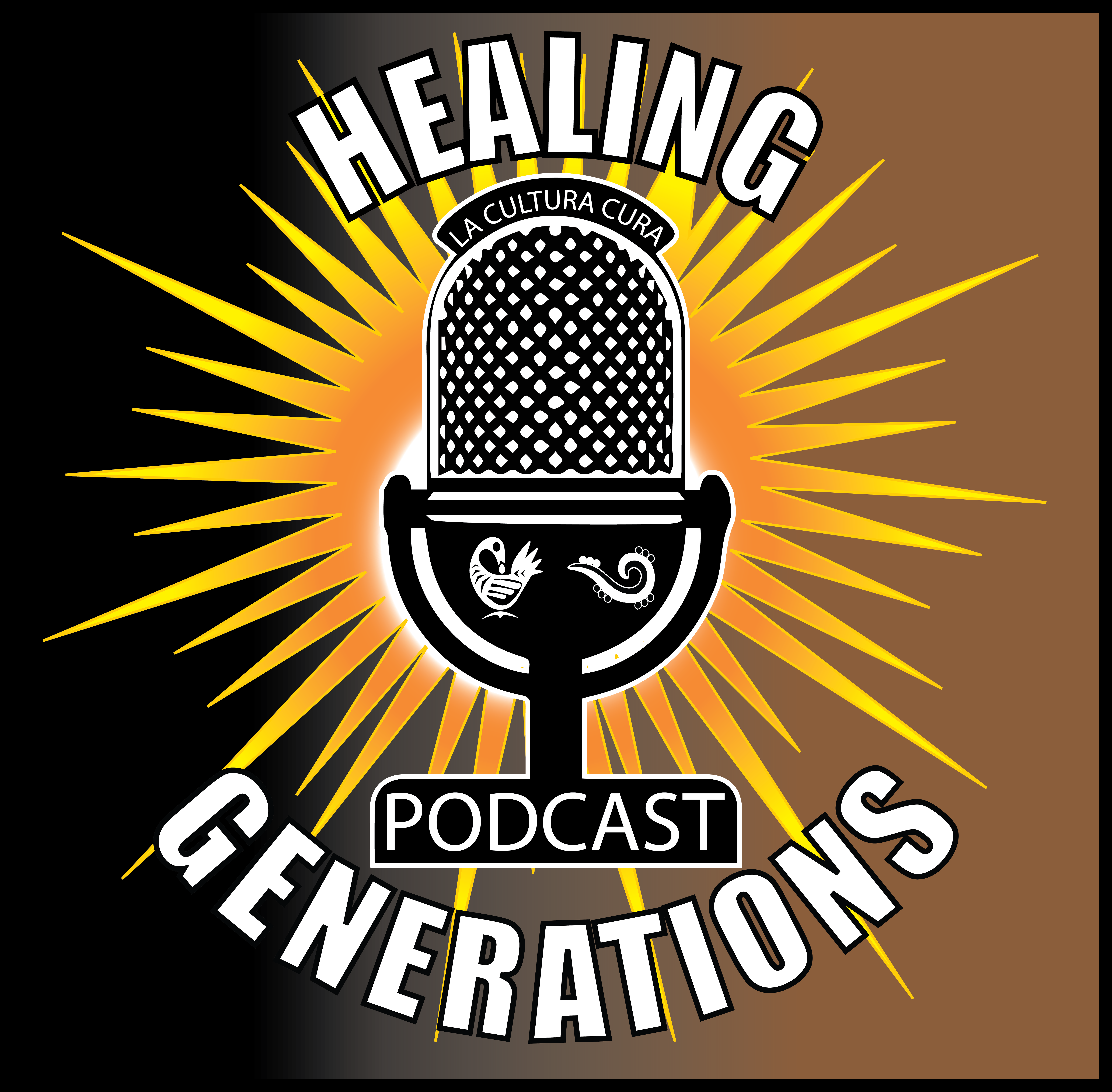 This project was supported by Grant No. 15JOVW-23-GK-05156-MUMU awarded by the Office on Violence Against Women, U.S. Department of Justice. The opinions, findings, conclusions, and recommendations expressed in this publication/program/exhibition are those of the author(s) and do not necessarily reflect the views of the Department of Justice, Office on Violence Against Women.